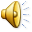 Особливості викладання  фізичної культури 
 у 2021/2022 навчальному році.
Консультант КУ «ЦПРПП ВМР» 
   Дідик  Альона Петрівна
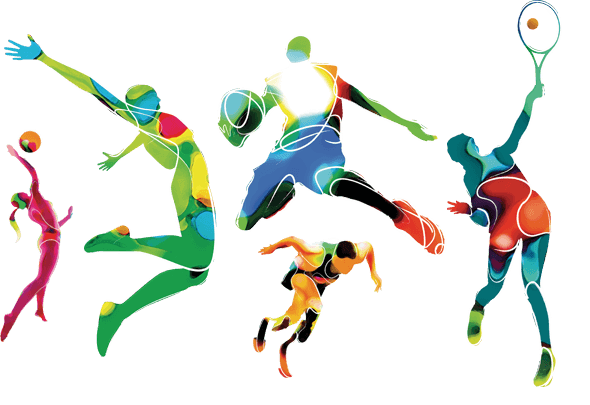 ПЛАН РОБОТИ
Особливості викладання фізичної культури в новому навчальному році.
Гімназіада 2021-2022  н. р.
                         Косультант КУ «ЦПРПП ВМР» Дідик А.П.
3. Презентація авторського навчально-пізнавального спортивного проєкту «Крок до здоров'я».
4. Відео-звіт проведення онлайн змагань з інтервальної розминки.
                  Вчитель фізичної культури КЗ «НВІК: ЗОШ             
               І-ІІІ ст.-гімназії№6 ВМР» Янчук Вікторія Юріївна
Фізична  культура  як  складова  загальної  культури,  закладає  основи збереження  здоров’я  та  розвитку  всіх  його  складових,  використовує комплексний підхід до формування розумових та фізичних якостей і навичок, удосконалює  фізичну  та  психологічну  підготовку  до  активної  життєдіяльності, формує пріоритети оздоровчої спрямованості фізичних вправ та забезпечує загальний культурний розвиток особистості.
Організація освітнього процесу з фізичної культури
На вивчення предмета «Фізична культура» в інваріантній складовій передбачено:
                 1-4 класи – 3 години
                 5-9 класи – 3 год.
                 10-11 клас – 3 год.
Профільний рівень: 
10 - 11 класи – 6 год;
ПРОГРАМИ РЕКОМЕНДОВАНІ МОН В 2021/2022  н. р.
10-11 класи - «Фізична культура. 10-11 класи» (авт. Т. Круцевич та ін.); (наказ МОН від 23.10.2017 № 1407).
1-4 класи – «Фізична культура » ( авт. Б. Шиян або О. Савченко)
5-9 класи – «Фізична культура. 5-9 класи» (авт. Т. Круцевич та ін.); (наказ МОН від 23.10.2017 № 1407).
Навчальні  програми  з  фізичної  культури  для  5-9  та  10-11  класів побудовані  за  модульною  системою  і  містять  інваріантну  (обов’язкову) (теоретико  –  методичні знання та загальна фізична підготовка) та варіативну складову яка складається з модулів.
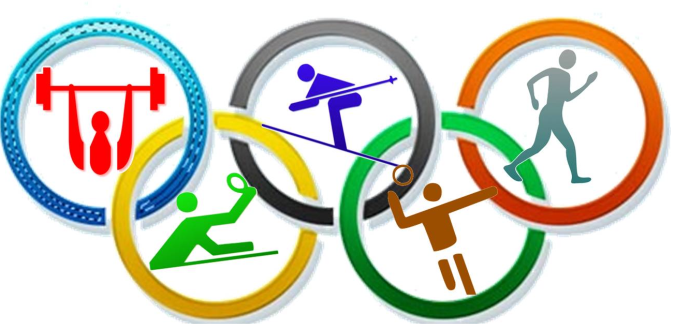 У зв’язку зі збільшенням кількості годин на  викладання  навчального  предмета  в 10- 11  класах  рекомендується  збільшити кількість модулів до 4-5.
КРИТЕРІЇ ВІДБОРУ ВАРІАТИВНИХ МОДУЛІВ
Кадрове забезпечення
Матеріально-технічна база
Регіональні спортивні традиції
Бажання учнів
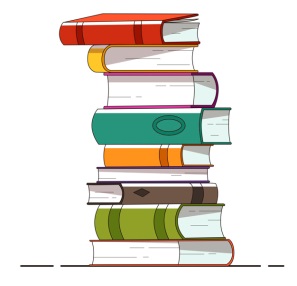 Відповідно до Інструкції про розподіл учнів на групи для занять на уроках фізичної культури, затвердженої Міністерством охорони здоров’я України і Міністерства освіти та науки України № 518/674від 20. 07 2009 учні розподіляються на основну, підготовчу та спеціальну медичні групи.
Підготовча група - відвідують обов'язкові уроки фізкультури та опановують навчальний матеріал відповідно цієї програми. 
Участь у змаганнях – за додатковим дозволом лікаря.
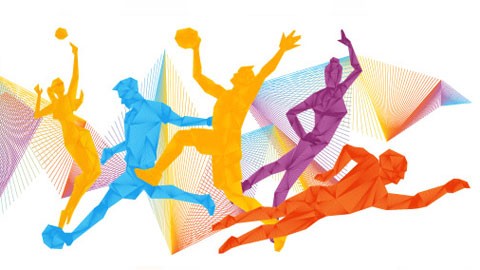 Учні спеціальної медичної групи відвідують обов'язкові уроки фізкультури, але виконують корегувальні вправи і вправи для загального фізичного розвитку, які їм не протипоказані.
Тимчасово звільнені повинні бути обов'язково присутніми на уроках
Не допускати на уроках фізичної культури навантаження учнів, які не пройшли медичного обстеження.
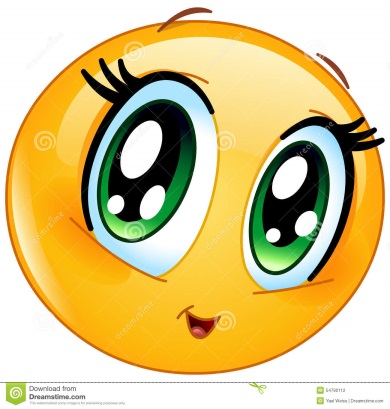 У період з 01.09 до 01.10 кожного навчального року з метою адаптації учнів до навантажень на уроках фізичної культури прийом  навчальних нормативів не здійснюється,  обмежується виконання вправ з максимальною інтенсивністю. а заняття мають носити  рекреаційно-оздоровчий характер з помірними навантаженнями.  Поточні оцінки виставляються за техніку виконання фізичних вправ та засвоєння теоретико - методичних знань. Збільшити період адаптації учнів до фізичних навантажень можливо за рішенням педагогічної ради та наказу  директора школи.
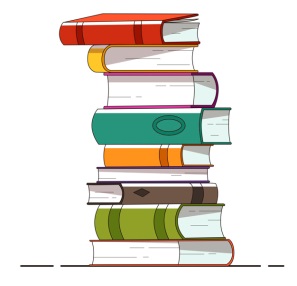 Поділ класу на групи дівчат і юнаків під час вивчення предмета в 10-11 класах загальноосвітніх навчальних закладах здійснюється згідно наказу Міністерства освіти і науки України від 20.02.2002 № 128 (додаток 2). При наявності можливостей уроки фізичної культури в 5-9 класах варто проводити для хлопців та дівчат окремо.
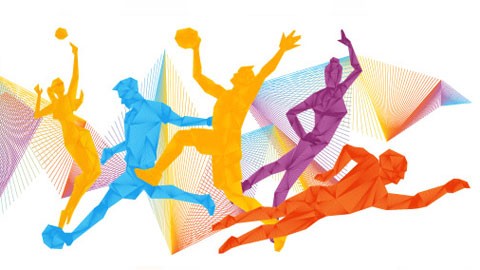 Урок фізичної культури – це складова навчального процесу, пому необхідно враховувати його місце у розкладі уроків. При складанні розкладу не рекомендується здвоювати уроки фізичної культури або проводити два дні поспіль.
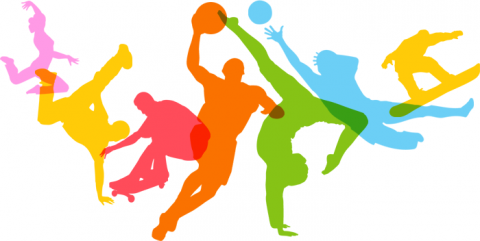 Заняття  з  фізичної  культури  в  закладах  освіти  проводяться  вчителем фізичної  культури  або  особою,  яка  має  спеціальну  освіту  та  кваліфікацію: тренер, керівник гуртка, групи, спортивної секції тощо. (наказ МОН України від 01.06.2010 №521, зареєстрований в Міністерстві юстиції України                 9серпня 2010 року за № 651/17946).
Різновиди уроків фізичної культури
За характером змісту
Предметні
характеризуються тим, що у змісті основної частини
передбачається вивчення нового матеріалу з одного розділу навчальної  програми
Комплексні
включають в себе матеріал з різних розділів навчальної  програми
За спрямованість
Контрольні
спрямовані на здійснення контролю за виконанням вивчених вправ  та фізичних якостей
Змішані
Проводяться найчастіше, включаючи в себе елементи  різних уроків
Тренувальні
проводяться з метою удосконалення  вивченого матеріалу і розвитку фізичних якостей
Навчальні
спрямовані на засвоєння техніки виконання вправ, виявлення  помилок та їх усунення
Оцінювання здійснюється за такими видами діяльності:
Засвоєння техніки виконання фізичних вправ (може здійснюватися окремо від прийому навчального нормативу)
Виконання навчальних завдань під час уроку.
Виконання навчального нормативу (з урахуванням динаміки особистого результату).
Засвоєння теоретико-методичних знань.
Підготовча група оцінюється за теоретико-методичні знання, техніку виконання вправ, складання відповідних нормативів, які їм не протипоказані.
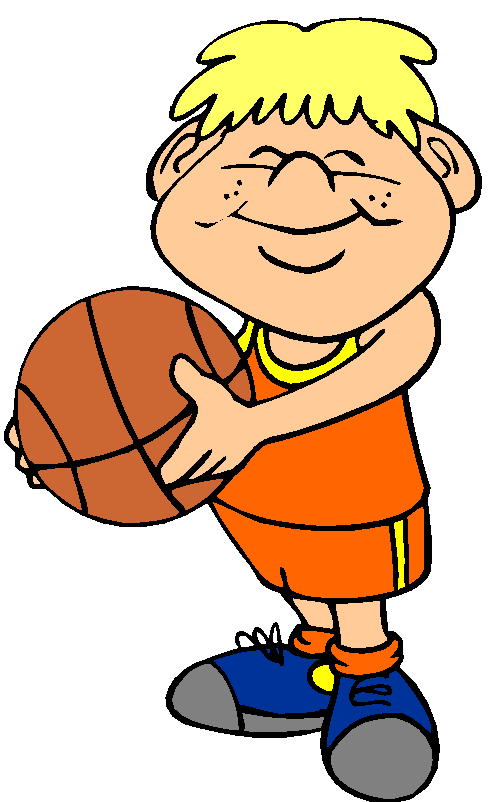 Оцінювання результатів навчання учнів             у ЗЗСОурегульовано такими документами:
Законом України “Про повну загальну середню освіту” (стаття 17)
Порядком переведення учнів (вихованців) ЗЗСО до наступного класу, затверджений наказом МОНУ 14.07.2015 №762 (у редакції наказу МОНУ від 08.05.2019 №621)
Інструкцією з ведення класного журналу 5-11(12)-х класів ЗЗСО, затверджена наказом МОНУ України від 03.06.2008 № 496
Критеріями оцінювання навчальних досягнень учнів у системі загальної середньої освіти, затвердженими наказом МОН від 21.08.2013 №1222.
Обов’язковими видами оцінювання є: 
формувальне, поточне, тематичне, семестрове та річне.
Домашні завдання
Домашні завдання для самостійного виконання фізичних вправ учні отримують на уроках фізичної культури. Вони мають бути спрямовані на підвищення рухового режиму у вільний час, досягнення рекреаційно - оздоровчого ефекту. У разі відставання в розвитку фізичних якостей учитель разом з учнем складає індивідуальну програму фізкультурно-оздоровчих занять, де вказується завдання занять, фізичні вправи, послідовність їх виконання, кількість повторень, інтервали відпочинку, засоби самоконтролю, відмітки про виконання завдання. Самостійні заняття за індивідуальною програмою надають учневі/учениці додаткові бонуси при оцінюванні навчальних досягнень.
Ведення класного журналу
Наказ МОН «Інструкція з ведення класного журналу учнів 
5-11(12)-х класів загальноосвітніх навчальних закладів» 
(від 03.07. 2008 р. № 496)
Дату проведення занять записуємо дробом, чисельник якого є датою, а знаменник – місяцем поточного року. Наприклад: 04/09
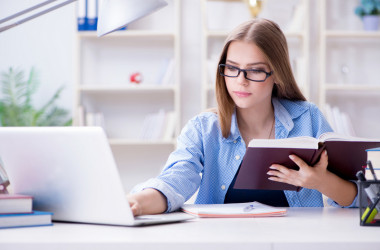 Усі записи щодо оцінювання різних видів діяльності та контролю роблять у формі називного відмінка: «зошит», «І семестр», «практична робота» тощо. 
Оцінювання навчальних досягнень учнів здійснюється за 12-бальною системою (шкалою)  і його результати позначаються  цифрами від 1 до 12.  
У разі не атестації учня робиться відповідний запис: н/а (не атестований(а)).
У разі звільнення учння від оцінювання  робиться  запис:  зв. (звільнений).
Записи проводяться чорнилами (пастою)  одного кольору, чітко й охайно. На сторінках журналу не допускаються будь-які  виправлення.
Навчальна література
ЗЗСО можуть використовувати лише навчальну літературу, що має гриф Міністерства освіти і науки України
АБО
Висновок “Схвалено для використання в ЗЗСО” відповідною комісією Науково-методичної ради МОНУ

переліки навчальної літератури та навчальних програм, рекомендованих Міністерством освіти і науки України для використання в освітньому процесі закладів освіти у 2021/2022 навчальному році” (лист МОН від 09.08.2021 № 1/9-404)
доступний на офіційному сайті МОНУ та на веб-сайті ДНУ «Інститут модернізації змісту освіти»
 https://imzo.gov.ua/pidruchniki/elektronni-versiyi-pidruchnikiv/
https://lib.imzo.gov.ua
https://docs.google.com/spreadsheets/d/16NyRYEKgeQ4T5BE68La-s2gn0q2MPyIWSWx-Vdw-zmA/edit#gid=1461175488
Календарно-тематичне планування уроків  (посеместрове  або  річне)
КТП здійснюється на основі:
  навчальних планів ЗНЗ та структури навчального року;
  чинних навчальних програм; 
  підручників;
  календаря.
Календарно-тематичне та поурочне планування здійснюється вчителем у довільній формі, у тому числі з використанням друкованих  чи електронних джерел тощо.
Формат, обсяг, структура, зміст та оформлення календарно-тематичних планів та поурочних планів-конспектів є індивідуальною справою учителя.
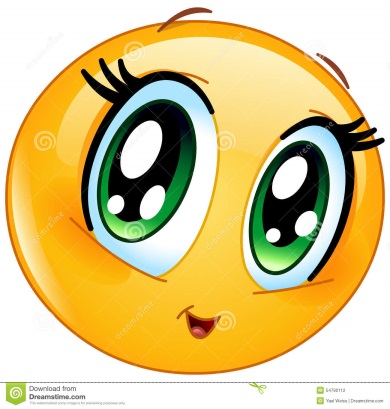 Безпека життєдіяльності
На кожному уроці з фізичної культури  з учнями  проводиться  інструктаж  з безпеки життєдіяльності та  робиться відповідний  запис у класному журналі на сторінці про зміст уроку.
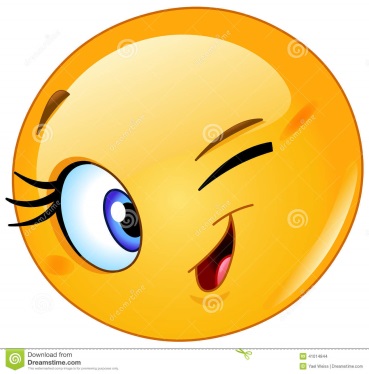 Безпека життєдіяльності
Медико-педагогічний контроль за фізичним вихованням – невід`ємна частина освітнього процесу відбувається відповідно до спільного наказу Міністерства охорони здоров’я України та Міністерства освіти і науки України від 20.07.2009 № 518/674 «Про забезпечення медико-педагогічного контролю за фізичним вихованням учнів».
  Під  час  проведення  занять  із  фізичної  культури  дотримуються 
«Правил  безпеки  життєдіяльності  під  час  проведення  занять  з  фізичної культури і  спорту в загальноосвітніх навчальних закладах» (наказ МОН від 01.06.2010 №521, зареєстрований в Міністерстві юстиції України 09.08.2010 за № 651/17946).
«Санітарного  регламенту для закладів загальної середньої освіти» затвердженого наказом МОЗ України №2205 від 25.09.2020року Зареєстровано в Міністерстві юстиції  України 10 листопада 2020року  за №1111/35394.
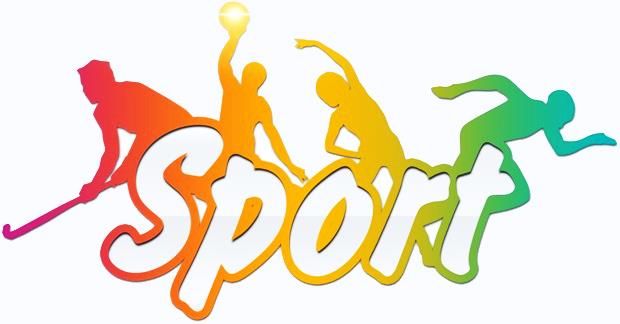 Гімназіада
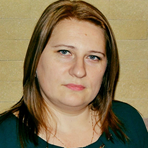 Запрошую до співпраці!
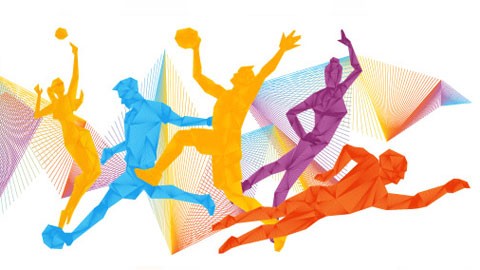 Дідик Альона Петрівна
Консультант ЦПРПП ВМР
(067) 858 61 59
aluona2603@gmail.com